Independent Study & AEBG
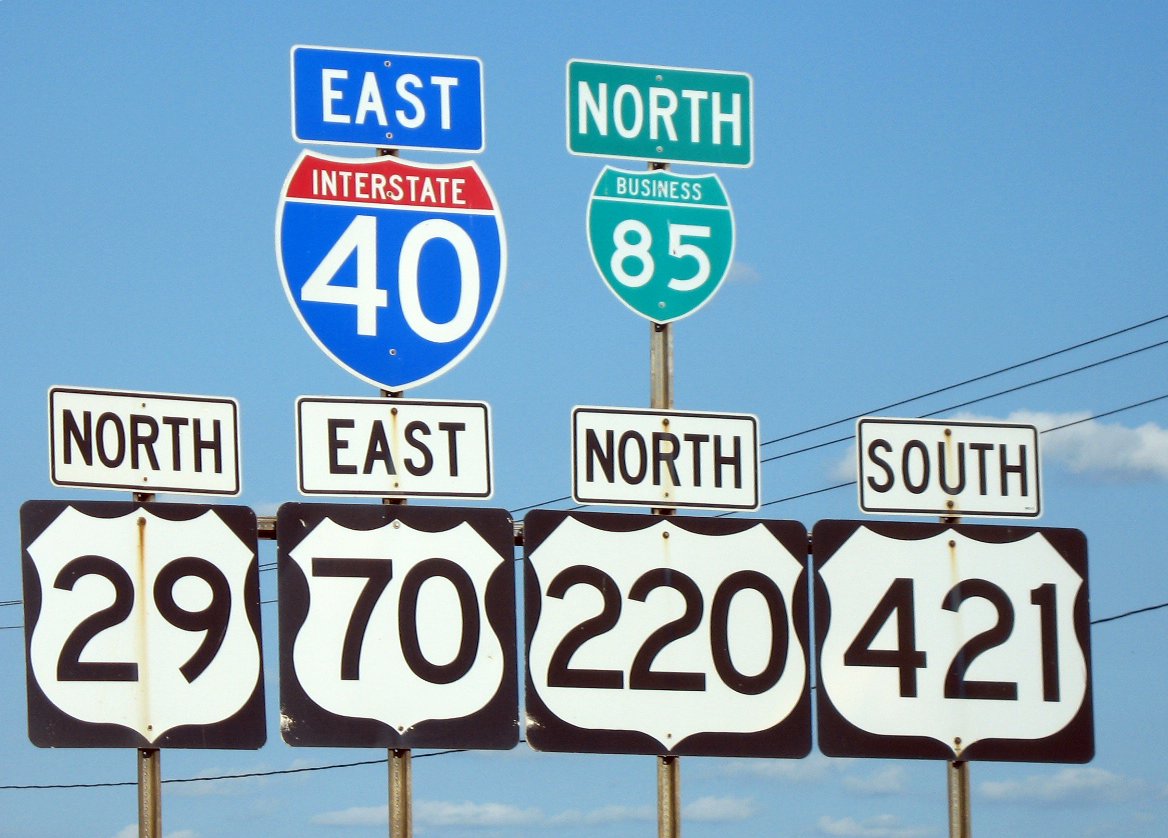 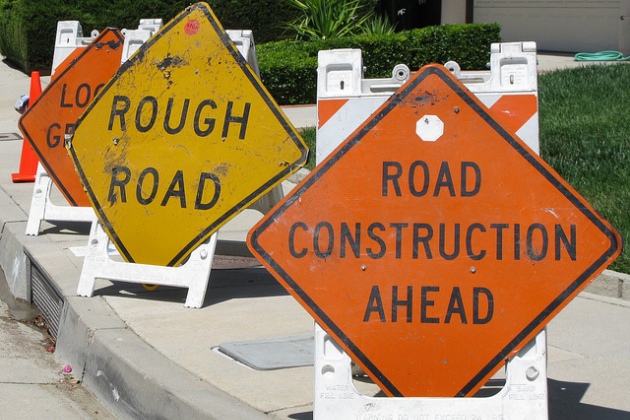 We’ve come a long way
CA Adult Education History
Where are we now?
No ADA reported = No I.S. accountability requirements
AEBG Funding = Apportionment
Consortium governance (including all AEBG funds)
State level effort to get funding spent
WIOA requirements x 2
Local district requirements
State Adult Education Ed Codes – Chapter 10
Some Relevant Ed Codes
EC 52506 The department shall establish standards including standards of attendance, curriculum, administration, and guidance and counseling service for these classes as a basis for the several apportionments of state funds provided herein for the support of these classes.
EC 52515 State funds shall not be apportioned to a school district based on the attendance of students enrolled in adult schools, unless the courses have been approved by the department pursuant to Section 41976.
So how do I run Adult Independent Study?
What does your Consortia plan say?
How will you prove your effectiveness in the following?
What does your Consortia plan say?
How will you prove your effectiveness in the following?
New terminology
Enrollment – A student with 1 hour or more of attendance
Participant – A student with 12 hours or more of attendance
Course completion – A student who completed a course. (What’s a course?)
Course completion rate – Courses completed ÷ Participants
What will be asked in 2017?
Think WIOA (Workforce Innovation and Opportunity Act)
Attendance
Pre and Post Test
Level gains
Barriers to Employment (Success)
Stronger Emphasis on Student Support Services
What about the I.S. regulations?
Does it help your consortia outcomes?
Taking Attendance?
Enrollment
Participant
Course completion rate
Pre and Post Testing
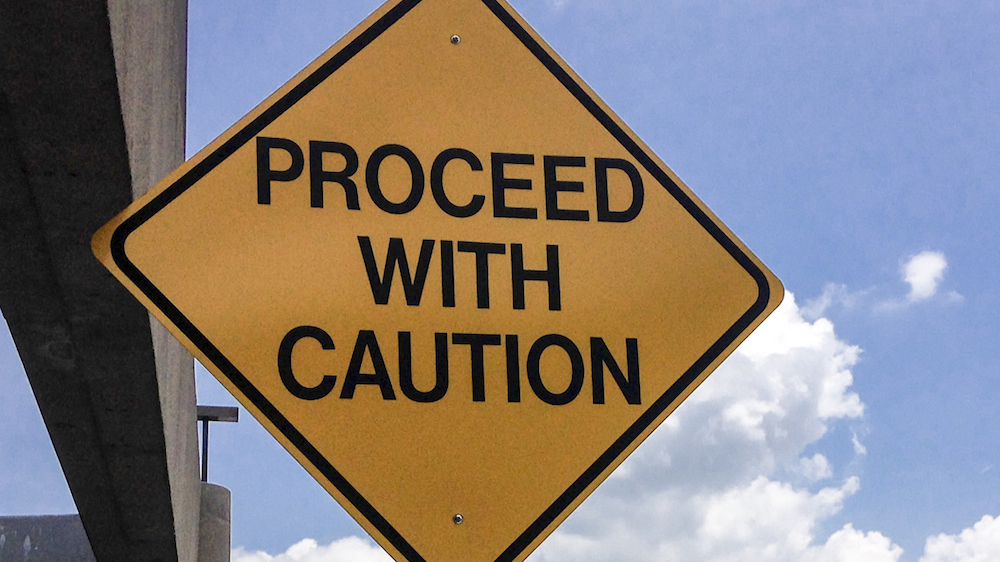 What about the I.S. regulations?
Does it help your consortia outcomes?
15 max hours per week? 
Course completion
Course completion rate
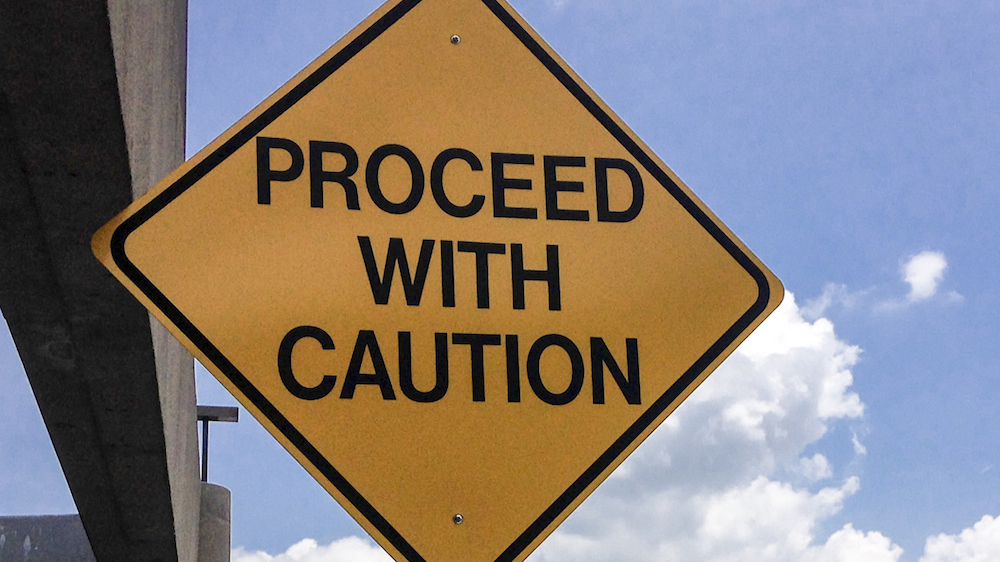 What about the I.S. regulations?
Does it help your consortia outcomes?
Master Agreement & Supplemental Agreements? 
Course completion rate
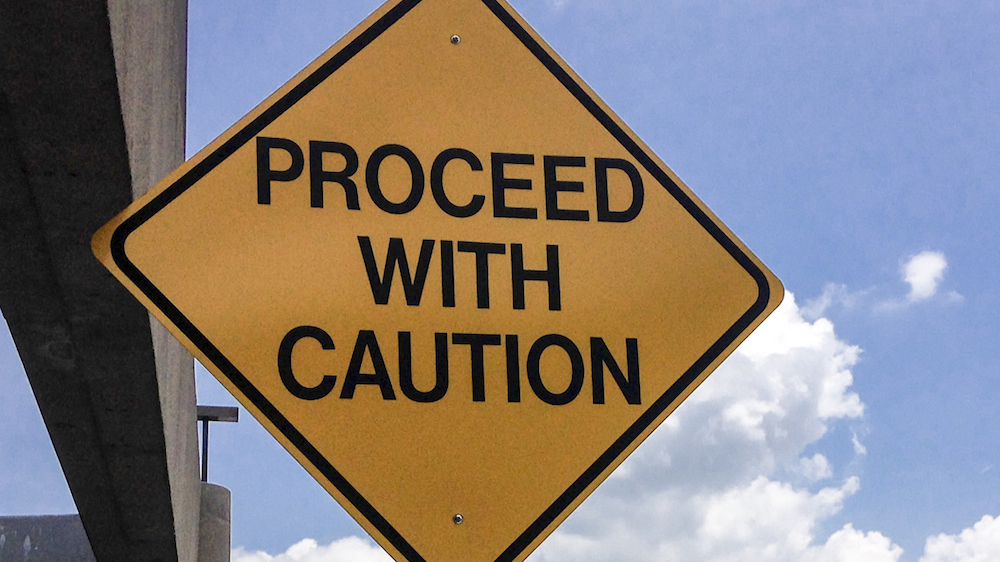 What about the I.S. regulations?
Does it help your consortia outcomes?
Work samples?
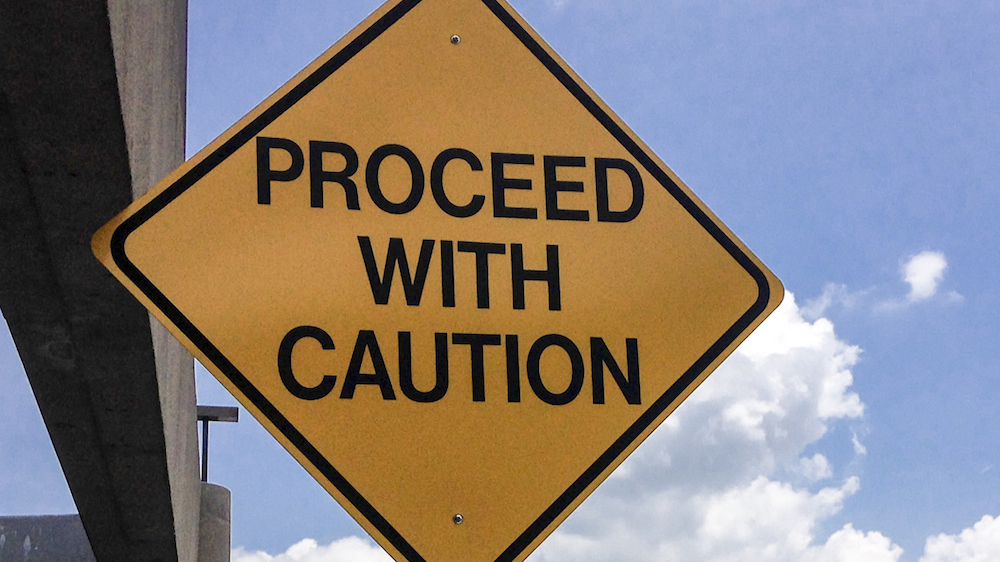 What about the I.S. regulations?
Does it help your consortia outcomes?
I.S. Board Policies?
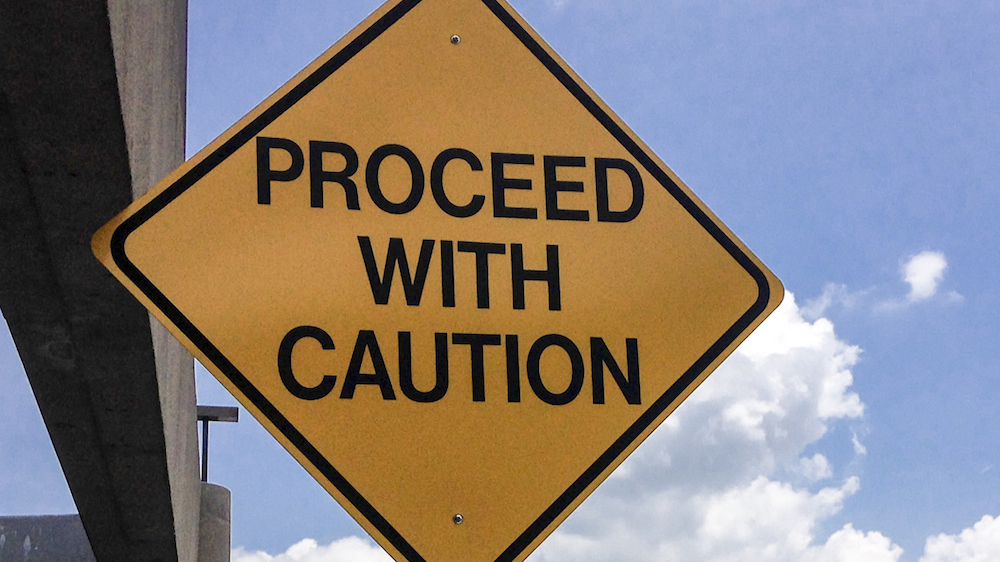 What about the I.S. regulations?
Does it help your consortia outcomes?
Supervising teacher? 
Course completion rate
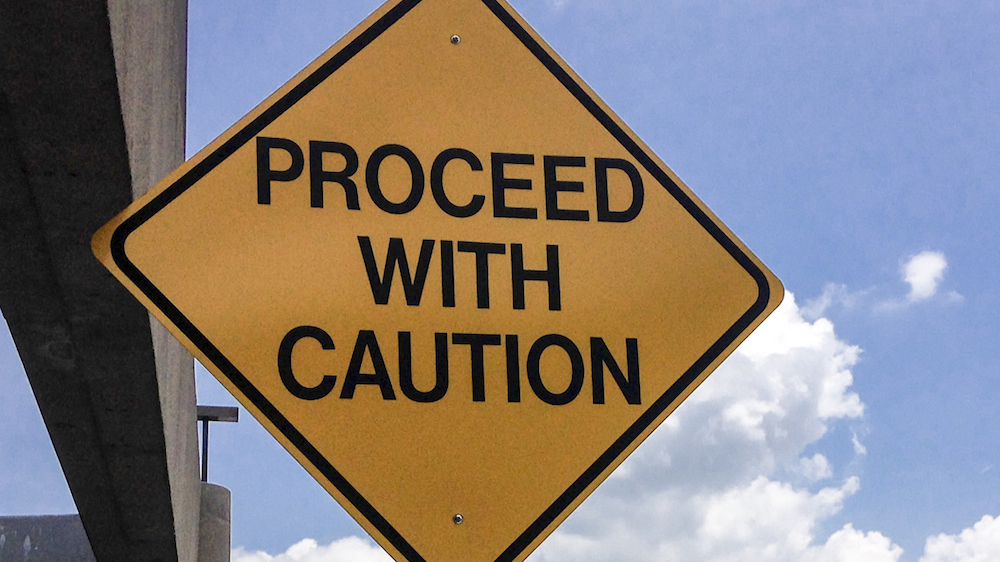 Note about Student Support Services
We are reporting on such services in AEBG (strategies and funding).
WIOA requires us to report on Barriers to Employment /Success.
How will you increase your course completion rate?
Transitions to employment and or post secondary will be reported.


Are your Student Support Services effective?
More on AEBG
AEBG.cccco.edu
www.ccaestate.org/aebg-resources/
Questions?
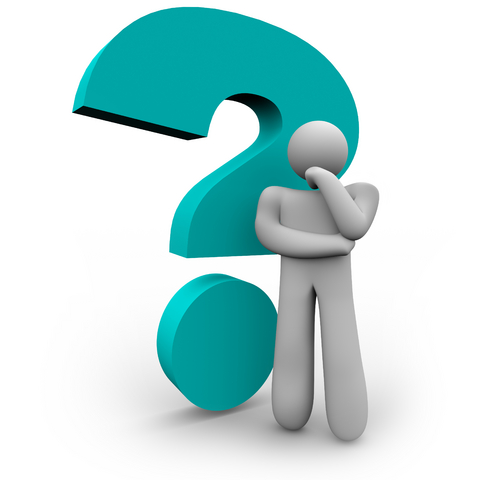